Työturvallisuus rakennusalalla
Työturvallisuuden opetusmateriaali

4. Työsuojeluvastuut työmaalla
4. Työsuojeluvastuut työmaalla
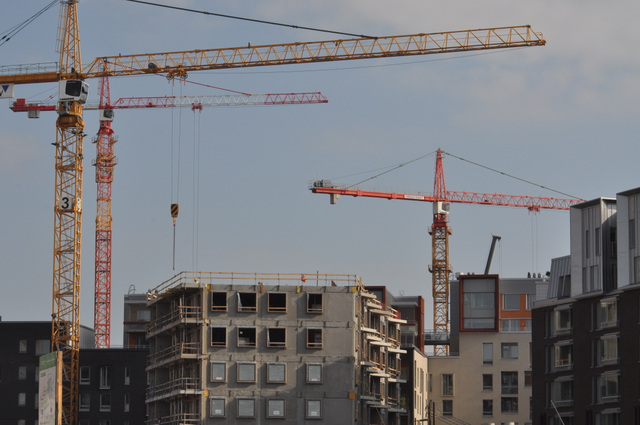 Rakennusalan työturvallisuusvelvoitteet on määritelty työturvallisuuslaissa ja tarkennettu valtioneuvoston asetuksessa rakennustyön turvallisuudesta
Rakennuttaja / turvallisuuskoordinaattori
Päätoteuttaja / työsuojelusta vastaava työnjohtaja
Esimies (riippumatta työnantajasta)
Suunnittelija
Työntekijä tietyissä tilanteissa
Yritys (yhteisösakko, konfiskaatio)
Esimerkkejä tuomioista
Kuva Rakennusteollisuus RT
[Speaker Notes: Oppimistavoitteet:
Opiskelija tuntee eri toimijoiden vastuut, tehtävät ja roolit ja ymmärtää, että vain yhteistyön kautta vastuut on mahdollista kantaa
Tässä osuudessa käsitellään juridista vastuuta, mikä on syytä erottaa moraalisesta vastuusta eli jokaisen velvollisuudesta huolehtia niin omasta kuin muidenkin turvallisuudesta ja terveydestä: vain yhteistyön avulla ja toisia auttamalla saavutetaan turvallinen ja terveellinen työmaa]
Organisaatio rakennushankkeessa
RAKENNUTTAJA
Turvallisuuskoordinaattori
SUUNNITTELIJAT
pää-, rakenne-, työ-
PÄÄTOTEUTTAJA (PÄÄURAKOITSIJA)
Työsuojelusta vastaava työnjohtaja
Aliurakoitsija
Esihenkilö
Sivu-urakka
Aliurakoitsija
Itsenäinen työnsuorittaja
Aliurakoitsija
Esihenkilö
Muut osapuolet, esim. hankinnat, toimitukset, 
mm. kuljetusliikkeet (ajojärjestelijä)
Aliurakoitsija
Aliurakoitsija
Rakennushankkeessa kaikkien osapuolten on tehtävä yhteistyötä turvallisuuden ja terveyden eteen
[Speaker Notes: Organisaatio rakennushankkeessa voi poiketa esimerkiksi projektijohtohankkeessa, jossa tyypillisesti rakennuttaja toimii itse päätoteuttajana ja mukana voi olla mm. projektikonsultteja
Seuraavassa osiossa käydään läpi osapuolten tehtäviä ja vastuita]
Vastuutahot työmaalla: rakennuttaja
Rakennushankkeeseen ryhtyvä taho (henkilö, organisaatio, tilaaja…)
Johtaa ja valvoo hankkeen turvallisuusyhteistyötä
Nimeää hankeen vaativuuteen nähden pätevän turvallisuuskoordinaattorin ja valvoo tämän työtä
Tunnistaa hankkeen vaaratekijät ja määrittelee toimintaperiaatteet ja menettelyt näiden hallitsemiseksi -> tieto kootaan turvallisuusasiakirjaan
Edellyttää suunnittelutoimeksiannoissa suunnittelijoita huomioimaan suunnitelmissaan suunnitelman toteuttamisen turvallisuuden
Johtaa työmaan työturvallisuutta, tai valitsee ja nimeää kirjallisesti hankkeeseen pätevän ja asiantuntevan päätoteuttajan ja valvoo tämän työtä
Lisäksi valitsee ja nimeää sivu-urakoitsijat ja hyväksyy aliurakoitsijat
Rakennuttajalla on yleinen huolehtimisvelvoite rakennushankkeen turvallisuudesta!
[Speaker Notes: Rakennuttaja on henkilö tai organisaatio, joka ryhtyy rakennushankkeeseen tai muu, joka ohjaa ja valvoo rakennushanketta taikka jos edellä mainittuja ei ole, tilaaja
Turvallisuuskoordinaattori valvoo ja varmistaa, että hankkeessa rakennuttajan turvallisuusvastuut ja -velvollisuudet tulevat hoidetuksi
Turvallisuusasiakirja on rakennuttajan tärkein hankkeen turvallisuutta ohjaava dokumentti, jota rakennuttaja ylläpitää ajantasaisena koko hankkeen ajan
Turvallisuusasiakirja toimitetaan suunnittelijoille ja urakoitsijoille, jotta he voivat ottaa vaatimukset huomioon laskentavaiheessa
Suunnittelijoiden tulee suunnitelmissaan huomioida rakentamisen aikaisen turvallisuuden eli tunnistaa suunnittelun aikana vaaroja ja poistaa niitä suunnittelun keinoin
Rakennuttajan on nimettävä rakennustyömaalle pätevän ja asiantuntevan toimijan (päätoteuttajan/pääurakoitsijan)  huolehtimaan rakennustyömaan työtullisuudesta ja toimintojen ja toimijoiden yhteensovittamisesta. Jos osaamista ja pätevyyttä riittää itsellä niin ei tarvitse nimetä.

Lisää tietoa: Rakennuttajan ja turvallisuuskoordinaattorin tehtävät rakennushankkeessa: https://ttk.fi/files/4650/Rakennuttajan_ja_turvallisuuskoordinaattorin_tehtavat_rakennushankkeessa.pdf
Rakennuttajan turvallisuusvastuut ja –velvollisuudet: VA 205/2009 5-9§: Asetusta sovelletaan maan alla ja päällä sekä vedessä tapahtuvaan rakennuksen ja muun rakennelman uudis- ja korjausrakentamiseen ja kunnossapitoon sekä näihin liittyvään asennustyöhön, purkamiseen, maa- ja vesirakentamiseen sekä rakentamista koskevaan suunnitteluun. Lisäksi asetusta sovelletaan näitä töitä koskevan rakennushankkeen valmisteluun ja suunnitteluun.
Pientalorakennuttajan työturvallisuusopas: https://www.tyosuojelu.fi/documents/14660/2426906/TSH_pientalorakennuttajan_tyoturvallisuusopas_FI.pdf/ 
Jos rakennushankkeessa on monta rakennuttajaa on heidän tehtävä yhteistyötä]
Vastuutahot työmaalla: rakennuttajan turvallisuuskoordinaattori
Turvallisuuskoordinaattori on henkilö, joka on henkilökohtaisesti vastuussa siitä, että rakennuttajan turvallisuusvastuut ja velvoitteet tulevat hoidetuiksi rakennushankkeen aikana suunnittelusta luovutukseen asti sekä vielä käyttöturvallisuuteen liittyen rakennushankkeen päätyttyä, mm. 
vaarojen ennaltaehkäisy rakennusprosessin eri vaiheissa
suunnittelijat tunnistavat ja poistavat vaaroja suunnittelun keinoin sekä tiedottavat suunnitelmiin jäävistä jäännösriskeistä
toteutuksen turvallisuussuunnitelmien valvonta ja yhteistyö päätoteuttajan kanssa
rakennuskohteen ylläpitoon, huoltoon, kunnossapitoon ja korjaamiseen liittyvät työturvallisuusvelvoitteet -> valmiin rakennuksen huolto-ohjeet 
käytännössä koordinoi eri tahoja, valvoo päätoteuttajaa ja suunnittelua
turvallisuus huomioitu aikataulutuksessa, yhteensovittamisessa, työmaasuunnitelmissa jne. 
suunnitelmien ja turvallisuussuunnitelmien tarkistaminen, kokoukset, työmaakäynnit
turvallisuusasiakirjan pitäminen ajan tasalla, sen noudattamisen valvonta sekä viestintä ovat turvallisuuskoordinaattorin keskeisiä työkaluja
turvallisuuskoordinaattorilla on oltava tosiasiallinen valta puuttua asioihin
Jos turvallisuuskoordinaattoria vaihdetaan rakennushankkeen aikana, rakennuttaja huolehtii, että vaihdosta ei aiheudu vaaraa
[Speaker Notes: Turvallisuuskoordinaattori on rakennuttajan rakennushankkeeseen nimeämää tehtävistään vastuullista edustajaa, joka huolehtii rakennuttajalle säädetyistä velvoitteista
Turvallisuuskoordinaattori on juridisessa vastuussa henkilökohtaisesti
Huolehtii, että rakennushankkeen suunnittelijoiden toimeksiannot sisältävät työturvallisuuden huomioimisen suunnittelutyössä ja eri suunnitelmien yhteensovittamisessa 
Valvoo, että suunnittelijat huomioivat turvallisuuden suunnitelmissaan (suunnitelmien tarkastaminen, kokoukset)
Valvoo, pääurakoitsijan turvallisuussuunnitelmia (suunnitelmien tarkastaminen, kokoukset, työmaakäynnit)
Valvoo aikataulutusta ja toiminnan yhteensovittamista työmaalla
Ohjaa em. turvallisuusasiakirjan avulla, jota turvallisuuskoordinaattori ylläpitää ajantasaisena

Rakennuttajan on varmistettava, että turvallisuuskoordinaattori huolehtii tälle kuuluvista tehtävistä. Turvallisuuskoordinaattorin vaihtaminen hankkeen aikana ei ole suositeltavaa, kun otetaan huomioon että henkilön tulee aidosti pystyä huolehtimaan suunnittelun ja rakentamisen turvallisuusyhteistyöstä.]
Vastuutahot työmaalla: suunnittelijat
Suunnittelijat vastaavat siitä, että suunnitelman kohde on turvallinen ja terveellinen käyttäjille
suunnitelman tilaajan on annettava riittävät tiedot suunnittelijoille
Suunnitelman toteuttamisesta ei saa aiheutua vaaraa työmaalla
suunnittelija tunnistaa suunnittelun aikana vaaroja ja pyrkii poistamaan niitä sekä pienentämään riskiä suunnittelun keinoin
suunnittelija tiedottaa suunnitelmissaan vaaroista, joita ei ole voitu poistaa sekä jäännösriskeistä
suunnitelmien on oltava työn turvallisuuden kannalta ristiriidattomat
suunnittelija osoittaa dokumentein, miten turvallisuus on otettu huomioon (suunnitelman tavoitteet, perusteet, analyysit, tulokset)
suunnittelijan on tehtävä yhteistyötä muiden rakentamisen osapuolten kanssa, mm. suunnitelmien yhteensovittaminen
Jos havaitset epäselvyyden suunnitelmassa tai et ymmärrä mitä suunnitelma sinulta edellyttää, ota yhteyttä suunnittelijaan
[Speaker Notes: Suunnitelmia pitää noudattaa ja jos niissä on puutteita on suunnittelijalta pyydettävä korjaus/tarkennus suunnitelmaan ennen töiden jatkamista.

Työturvallisuuslaki 738/2002 57 § 
Sen, joka toimeksiannosta luovuttaa työympäristön rakennetta, työtilaa, työ- tai tuotantomenetelmää, konetta, työvälinettä tai muuta laitetta koskevan suunnitelman, on huolehdittava siitä, että suunnitelmassa on sen kohteen ilmoitetun käyttötarkoituksen edellyttämällä tavalla otettu huomioon tämän lain säännökset.
Vna 205/2009 3 § Rakennushankkeen osapuolten yleiset velvollisuudet 
Rakennushankkeessa on rakennuttajan, suunnittelijan, työnantajan ja itsenäisen työnsuorittajan yhdessä ja kunkin osaltaan huolehdittava siitä, ettei työstä aiheudu vaaraa työmaalla työskenteleville eikä muille työn vaikutuspiirissä oleville henkilöille.
Vna 205/2009 7 § Rakennushankkeen suunnittelu ja valmistelu 
Rakennuttajan on suunnittelutoimeksiannossa edellytettävä suunnittelijoilta työturvallisuuden huomioonottamista rakentamisessa ja siinä on annettava sellaiset tiedot, joita suunnittelija tarvitsee työturvallisuuslain 57 §:n mukaisen vastuunsa toteuttamisessa. Elementtirakentamisessa vastaavan rakennesuunnittelijan on huolehdittava, että rakennesuunnitelmat ja erityissuunnitelmat ovat asennustyön turvallisuuden kannalta ristiriidattomat ja muodostavat kokonaisuuden, joka täyttää elementtirakentamisen toteutuksen sille asettamat työturvallisuusvaatimukset. Elementtien asennussuunnitelmassa huomioon otettavista asioista on esimerkkiluettelo tämä asetuksen liitteessä 3.]
Vastuutahot työmaalla: päätoteuttaja
Työmaalla voi olla samanaikaisesti vain yksi päätoteuttaja 
Päätoteuttajalla oltava tosiasiallinen valta puuttua työmaalla asioihin
saumaton yhteistyö rakennuttajan turvallisuuskoordinaattorin kanssa
Nimeää kohteeseen pätevän työsuojelusta vastaavan työnjohtajan sekä työsuojelupäällikön
Em. henkilöt voivat olla sama henkilö tai eri henkilöt, mikä riippuu muun muassa rakennushankkeen vaativuudesta
Vaativassa hankkeessa pitää varmistaa riittävät resurssit turvallisuuden johtamiselle sekä työsuojeluyhteistoiminnalle
Työsuojelusta vastaava työnjohtaja ei ole sama asia kuin MRL:n  tarkoittama vastaava työnjohtaja (vastaava mestari)
Voi olla myös sama henkilö (hankkeen laajuus, resurssit sekä organisointi huomioiden)
Rakennustyömaalla päätoteuttaja käyttää pääasiallista määräysvaltaa
[Speaker Notes: Päätoteuttaja vastaa työsuojelusta ja työsuojeluyhteistyöstä työmaalla

Päätoteuttajalla tarkoitetaan rakennuttajan nimeämää pääurakoitsijaa tai pääasiallista määräysvaltaa käyttävää työnantajaa taikka sellaisen puuttuessa rakennuttajaa itseään

Vna 205/2009 12 § Rakennustyön johto: Päätoteuttajan nimettävä työmaata varten pätevä vastuuhenkilö ja hänelle tarvittaessa sijainen. Jokaisen työnantajan on nimettävä teettämänsä työn johtoa ja valvontaa varten siihen pätevä ja vastuunalainen henkilö
Työsuojelupäällikkö voi myös olla urakoitsijayrityksestä
Maankäyttö ja rakennuslakia (MRL) ollaan uudistamassa, mutta vastuuhenkilöt rakentamisesta ja työsuojelusta säilyvät]
Vastuutahot työmaalla: päätoteuttaja
Laskentavaiheessa hinnoittelee ja aikatauluttaa turvallisuuden, arvioi jatkosuunnittelutarpeen hanketietojen ja turvallisuusasiakirjan pohjalta
Vastaa työsuojelusta työmaalla
riskinarviointi ja turvallisuustoimenpiteiden toteuttaminen
turvallisuussuunnittelu ja -suunnitelmat kirjallisesti
Esittää turvallisuussuunnitelmat rakennuttajalle ennen töiden aloittamista
Pitää suunnitelmat ajankohtaisina
johtaa ja valvoo turvallisuutta ja turvallisuusyhteistyötä työmaalla 
Perehdyttää kaikki työmaahan
Huolehtii työsuojelutarkastuksista
vastaanotto-, käyttöönotto-, viikko- ja määräaikaistarkastukset
Rakennustyömaalla päätoteuttaja johtaa ja valvoo turvallisuutta ja turvallisuusyhteistyötä
[Speaker Notes: Rakennustyömaalla päätoteuttaja johtaa ja valvoo turvallisuutta ja turvallisuusyhteistyötä ja laatii rakennustyömaata koskevat turvallisuussuunnitelmat


VNA 205/2009 10 § Rakennustöiden turvallisuussuunnittelu
Päätoteuttajan on esitettävä rakennuttajalle tässä pykälässä tarkoitetut rakennustöiden työturvallisuutta koskevat suunnitelmat.
Päätoteuttajan on tehtävä ennen rakennustöiden aloittamista kirjallisesti työturvallisuutta koskevat suunnitelmat, joiden mukaan työt, työvaiheet ja niiden ajoitus järjestetään mahdollisimman turvallisiksi ja ettei niistä aiheudu vaaraa työmaalla työskenteleville ja muille työn vaikutuspiirissä oleville. Tällöin päätoteuttajan on riittävän järjestelmällisesti selvitettävä ja tunnistettava työmaan yleisistä työtehtävistä, työolosuhteista ja työympäristöstä aiheutuvat rakennustyön vaara- ja haittatekijät. Vaara- ja haittatekijät on poistettava asianmukaisesti sekä milloin niitä ei voida poistaa, arvioitava niiden merkitys työmaalla työskentelevien ja muille työn vaikutuspiirissä olevien turvallisuudelle ja terveydelle.
12 § Rakennustyön johto
Päätoteuttajan on huolehdittava turvallisuuden ja terveyden kannalta tarpeellisesta työmaan yleisjohdosta ja osapuolten välisen yhteistoiminnan ja tiedonkulun järjestämisestä, toimintojen yhteensovittamisesta sekä työmaa-alueen yleisestä siisteydestä ja järjestyksestä.
13 § Rakennustyön toteutus
Päätoteuttajan on jatkuvasti tarkkailtava työpaikalla toimivien työnantajien ja itsenäisten työnsuorittajien toimintoja ja niiden yhteensovittamista, velvoitteiden täytäntöönpanoa, työturvallisuuden tilaa ja työtapojen turvallisuutta. Tällöin päätoteuttajan on tarkkailtava toteutettujen toimenpiteiden vaikutusta työn turvallisuuteen ja terveellisyyteen sekä toteutettava tarvittavat tuloksellisemmat turvallisuustoimenpiteet.]
Vastuutahot työmaalla: kaikki työnantajat
Tunnistaa ja arvioi omien töiden vaarat ja toteuttaa toimenpiteet vaarojen poistamiseksi ja torjumiseksi -> tiedottaa päätoteuttajaa jäännösriskeistä ja ehdottaa toimenpiteitä yhteisten vaarojen torjumiseksi
Käyttää työssä vain sellaisia koneita, välineitä ja aineita, jotka ovat säännösten mukaisia, työhön ja työolosuhteisiin sopivia ja tarkoituksenmukaisia. Välineissä ja aineissa on vaaditut merkinnät
Hankkii työntekijöille työn ja säännösten edellyttämät henkilönsuojaimet
Urakoitsijat huolehtivat omien töidensä osalta turvallisuuteen vaikuttavien tietojen antamisesta päätoteuttajalle 
Vastaa työntekijöidensä ammattitaidosta ja opastamisesta: opastaa omat työntekijänsä työn vaaratekijöihin ja niiltä suojautumiseen
Valitsee ja hyväksyttää omat aliurakoitsijansa (sopimusten mukaan)
Valvoo ja johtaa omaa työtään
Tekee yhteistyötä ja osallistuu työsuojeluyhteistyöhön
Jokainen työnantaja rakennustyömaalla johtaa ja valvoo oman työnsä turvallisuutta ja tekee yhteistyötä muiden työnantajien kanssa
[Speaker Notes: Työturvallisuuslaki 8§ valvontavastuu, 10§ riskinarviointi, 14§ työnopastus, 49§ yhteinen työpaikka (yhteistyö)

Työmaavastuuhenkilö joka johtaa ja valvoo työtä: Vna rakennustyön turvallisuudesta  12 § Rakennustyön johto: Jokaisen työnantajan on nimettävä teettämänsä työn johtoa ja valvontaa varten siihen pätevä ja vastuunalainen henkilö]
Vastuutahot työmaalla: kaikki työnantajat, esihenkilö
Jokainen esihenkilö vastaa alaistensa turvallisuudesta ja terveydestä:
täydentämällä riskinarviointeja
toteuttamalla toimenpiteitä riskien torjumiseksi
huolehtimalla työntekijöidensä opastamisesta, osaamisesta ja sijoittamisesta työhön
valvomalla työtä ja toteuttamalla toimenpiteitä valvonnan pohjalta
antamalla palautetta työntekijöilleen esim. heidän esittämistään aloitteista ja turvallisuushuomioista
Jokaisella esihenkilöllä on myös oma esihenkilö, joka tukee ja huolehtii resursoinnista
Lähtökohtaisesti esihenkilöt vastaavat aina ja kaikesta valtuuksiensa rajoissa
[Speaker Notes: Esihenkilöllä on juridinen vastuu työntekijöidensä turvallisuudesta ja terveydestä työssä.

Työturvallisuuslaki 16§ Työnantajan sijainen]
Vastuutahot työmaalla: itsenäiset työnsuorittajat
Noudattaa päätoteuttajan ohjeita ja määräyksiä
Käyttää työmaalla vaatimukset täyttäviä ja tarkastettuja työvälineitä sekä aineita määräysten mukaisesti
Huolehdittava omista pätevyyksistä ja luvista
Huolehdittava omalta osaltaan työnsä vaatimasta yhteensovittamisesta ja tiedottaa muun muassa työn aiheuttamista vaaroista
Itsenäinen työnsuorittaja tarkoittaa yleensä yrittäjää
[Speaker Notes: Itsenäinen työnsuorittaja on tyypillisesti yrittäjä, toiminimellä työskentelevä tai vastaava


Työturvallisuuslaki 53 § Itsenäisen työnsuorittajan velvollisuudet yhteisellä työpaikalla
Itsenäisen työnsuorittajan on yhteisellä työpaikalla noudatettava, mitä tässä laissa säädetään:
1) työntekijän pätevyydestä, tarvittavista luvista ja vähimmäisiästä;
2) työssä käytettävistä koneista, työvälineistä, henkilönsuojaimista ja muista laitteista sekä niille suoritettaviksi säädetyistä käyttöönotto- ja määräaikaistarkastuksista;
3) vaarallisten aineiden käsittelystä, säilyttämisestä ja merkitsemisestä;
4) yhteisellä rakennustyömaalla tai telakka-alueella työskentelevän henkilön tunnisteesta.

Itsenäisen työnsuorittajan on annettava pääurakoitsijalle tai muulle päätoteuttajalle sekä pääasiallista määräysvaltaa telakka-alueella käyttävälle työnantajalle 52 b §:n 1 momentin 1 ja 2 kohdan mukaiset tiedot mainitussa pykälässä tarkoitetun luettelon pitämistä varten.

Itsenäisen työnsuorittajan on lisäksi noudatettava yhteisen työpaikan pääasiallista määräysvaltaa käyttävältä työnantajalta saamiaan työpaikkaa koskevia turvallisuusohjeita.

Valtioneuvoston asetuksella voidaan antaa tarkempia säännöksiä yhteisellä työpaikalla toimivan itsenäisen työnsuorittajan 1 momentissa tarkoitettujen velvoitteiden soveltamisesta eri toimialoilla tai tehtävissä.]
Työnantaja eli esihenkilö vastaa työntekijöiden turvallisuudesta ja terveydestä, joten työntekijällä on velvollisuuksia työmaalla
Työntekijän on:
Huolehdittava omasta ja muiden turvallisuudesta ja terveydestä
oikeus kieltäytyä vaarallisesta työstä
Käyttäydyttävä asiallisesti muita kohtaan 
väkivallalla uhkailu, syrjintä, jne.  on erikseen kielletty lainsäädännössä 
Noudatettava turvallisuusohjeita ja -määräyksiä 
työnantajalla on oikeus määrätä työtehtäviä
Tehtävä yhteistyötä 
oikeus yhteistyöhön ja oikeus saada palautetta ehdotuksiin
Käytettävä työhön soveltuvaa vaatetusta ja varustusta
[Speaker Notes: Työpaikalla ei voi itse valita aiheuttaako itselle vaaraa vai ei (koska esimies vastaa), työntekijällä on sekä oikeus että velvollisuus kieltäytyä vaarallisesta työstä
Kaikenlainen kiusaaminen ja nipistely tai uhkailu joka kohdistuu toisen turvallisuuteen tai terveyteen on kielletty -> auta, tue kiusattua ja ilmoita havaintosi esimiehelle ja tarvittaessa työsuojeluvaltuutetulle. Kiusaamista ei ole esim. kun esimies jakaa työtehtäviä
Työnantajan direktio-oikeus, työhön liittyviä ohjeita ja määräyksiä noudatettava laajemminkin
Jokaisella on oikeus yhteistyöhön työpaikalla ja oikeus saada palautetta esittämiinsä asiallisiin ehdotuksiin 
esim. partasuoja, tukka sidottuna, ei löysiä hihansuita jne.
Mm. suojalasit pitää pestä
Kokemusta ja ammattitaitoa osoittaa, että henkilö toimii ohjeiden mukaisesti ja rauhallisesti koneiden, aineiden ja välineiden kanssa ja ei poista välineistä suojia tai kahvoja jne.
Kaiteita, aukkosuojia jne. siirrettäessä varmistettava sekä oma että muiden turvallisuus työn ajaksi. Palautettava heti eli ei saa jättää suojaa pois kahvitunnin ajaksi.
Itse saa poistaa myös muiden aiheuttaman vaaran työmaalla, kuitenkin aiheuttamatta itselle vaaraa]
Työnantaja eli esihenkilö vastaa työntekijöiden turvallisuudesta ja terveydestä, joten työntekijällä on velvollisuuksia työmaalla
Työntekijän on:
Huolellisesti ja ohjeiden mukaan käytettävä ja hoidettava henkilönsuojaimia ja muita varusteita
Huolellisesti ja ohjeiden mukaan käytettävä koneita, työkaluja ja muita laitteita sekä aineita 
käyttäjän tekemät tarkastukset esim. nostoapuvälineille, nostolaitteille ja vastaaville ennen käyttöä
Ei saa poistaa suojia koneista tai rakenteista ilman esimiehen lupaa 
turvallisuus ja terveys on oltava varmistettu muulla tavoin kun suoja on poissa
Poistettava havaitsemansa vaara (jos tehtävissä turvallisesti), estettävä muita joutumasta vaaralle alttiiksi ja ilmoitettava vaarasta esimiehelle ja työmaan vastuuhenkilölle
[Speaker Notes: Työpaikalla ei voi itse valita aiheuttaako itselle vaaraa vai ei (koska esimies vastaa), työntekijällä on sekä oikeus että velvollisuus kieltäytyä vaarallisesta työstä
Kaikenlainen kiusaaminen ja nipistely tai uhkailu joka kohdistuu toisen turvallisuuteen tai terveyteen on kielletty -> auta, tue kiusattua ja ilmoita havaintosi esimiehelle ja tarvittaessa työsuojeluvaltuutetulle. Kiusaamista ei ole esim. kun esimies jakaa työtehtäviä
Työnantajan direktio-oikeus, työhön liittyviä ohjeita ja määräyksiä noudatettava laajemminkin
Jokaisella on oikeus yhteistyöhön työpaikalla ja oikeus saada palautetta esittämiinsä asiallisiin ehdotuksiin 
esim. partasuoja, tukka sidottuna, ei löysiä hihansuita jne.
Mm. suojalasit pitää pestä
Kokemusta ja ammattitaitoa osoittaa, että henkilö toimii ohjeiden mukaisesti ja rauhallisesti koneiden, aineiden ja välineiden kanssa ja ei poista välineistä suojia tai kahvoja jne.
Kaiteita, aukkosuojia jne. siirrettäessä varmistettava sekä oma että muiden turvallisuus työn ajaksi. Palautettava heti eli ei saa jättää suojaa pois kahvitunnin ajaksi.
Itse saa poistaa myös muiden aiheuttaman vaaran työmaalla, kuitenkin aiheuttamatta itselle vaaraa]
Pysy skarppina!
Muista lepo ja keskity työtehtävääsi
RAXA-sarjakuva (Pekka Rahkonen)
Erikoiskoulutuksen saaneen työntekijän vastuu
Muun muassa
asentajat (koneet, välineet, laitteet)
käyttöönotto- ja määräaikaistarkastuksen tekijät
tavaroiden lähettäjät ja kuormaajat
suunnittelijat

Esimerkiksi nostoapuvälineen tarkastaja vastaa, että väline on tarkastettu asianmukaisesti
Erikoiskoulutuksen saaneen työnantaja vastaa siitä, että työntekijät ovat oikein koulutetut ja resursoidut
Erikoiskoulutuksen saaneet työntekijät vastaavat juridisesti 
työnsä laadusta kuten työnantaja
[Speaker Notes: Kyse on juridisesta vastuusta: esim. rakennushissin asennus, tarkastus, suunnitelma on tehty ohjeiden mukaisesti.

(Rikoslaki 47 Luku ja Työturvallisuuslaki 7§)]
Pääurakoitsijayrityksen turvallisuustehtäviä ja -vastuita
Vastuuhenkilöt
Toimitusjohtaja
Tuotantojohtaja
Projektipäällikkö
Työpäällikkö
Työmaapäällikkö 
Vastaava mestari
Työnjohto
Työntekijät
Asiantuntijatuki
Yrityksen työsuojelupäällikkö, työsuojeluvaltuutettu, työsuojelutoimikunta

Työterveyshuolto

Työmaan työsuojelupäällikkö, työsuojeluvaltuutetu(t)
Ylin johto
resurssit 
organisatoriset edellytykset
Keskijohto
toimintaedellytykset
Työnjohto
toteuttaminen
opetus, ohjaus, valvonta
Työntekijät
omasta ja työkavereiden turvallisuudesta huolehtiminen
työnjohdon ohjeiden ja määräysten noudattaminen
[Speaker Notes: Esimerkki rakennusyrityksen linjaorganisaatiosta: organisaatio ja nimikkeet voivat poiketa (linjaorganisaation vastuuhenkilöt ovat henkilökohtaisessa juridisessa vastuussa työntekijöiden turvallisuudesta ja terveydestä tehtävän valtuuksien mukaisesti)
Vastuut ja tehtävät pitää olla jokaisella organisaatiotasolla selvät
Työsuojeluasiantuntijoiden tehtävät ja tuen muodot linjaorganisaatiolle pitää samoin olla selvät (heillä ei ole juridista vastuuta työntekijöiden turvallisuudesta, vaan heillä on tehtävävastuu)]
Juridisen vastuun realisoituminen
Työsuojeluviranomainen valvoo työsuojelulainsäädännön noudattamista
Syytteen nostamiseen riittää, että rakennushankkeessa tai rakennustyömaalla tai työpaikalla on vaarannettu työntekijöiden terveyttä ja/tai turvallisuutta
Syytettynä on luonnollinen henkilö: esihenkilö, työnjohtaja, turvallisuuskoordinaattori, jne.
Lisäksi rikoslain yhteisösakko ja menettämisseuraamus joka kohdistuu organisaatioon
Juridinen ja moraalinen vastuu on syytä erottaa: jokaisen on yhteistyössä huolehdittava omasta ja muiden turvallisuudesta
[Speaker Notes: Rangaistukset työturvallisuusrikoksesta on määritetty Rikoslaissa Luku 47]
Esimerkkejä tuomioista
Työntekijä jäi kaatuvan laastisiilon alle, kun sitä oli tarkoitus siirtää nosturilla työmaalla: laastisiiloa yritettiin nostaa poikkeavalla tavalla
Käräjäoikeus on 5.6.2020 antamallaan tuomiolla tuominnut 
päätoteuttajana toimineen yrityksen 35 000 euron yhteisösakkoon työturvallisuusrikoksesta(puutteet työsuojelutyön ja -yhteistyön suunnittelussa ja resursoinnissa) 
rakennustyömaan vastuuhenkilön ja työnjohtajan 50 päiväsakkoon työturvallisuusrikoksesta ja kuolemantuottamuksesta (vaarat tunnistamatta, työ suunnittelematta ja ohjeistamatta sekä valvonta tekemättä) 
osallisena olleen nosturinkuljettaja 40 päiväsakkoon kuolemantuottamuksesta(nosturinkuljettajan olisi ammattitaitonsa ja kokemuksensa perusteella pitänyt ymmärtää, että valittu nostotapa oli vaarallinen)
Mitä opimme: älä tee mitään, minkä tiedät vaaralliseksi, sillä voit joutua tuomituksi ja korvausvelvolliseksi päätoteuttajan, työmaan vastuuhenkilöiden ja työnantajan edustajien lisäksi
[Speaker Notes: Tuomioesimerkkejä kannattaa hakea työsuojeluhallinnon tiedotteiden joukosta. Rakennustyöhön sopivia esimerkkejä on hyvin tarjolla.
https://www.tyosuojelu.fi/tietoa-meista/ajankohtaista/tiedotteet 

Alla diassa esitetty esimerkkitapaus tiedotteet sivulta
Työntekijän menehtymiseen johtaneista rakennustyömaan työturvallisuuspuutteista sakkoja
12.6.2020 – Länsi- ja Sisä-Suomi 
Etelä-Pohjanmaan käräjäoikeus on 5.6.2020 antamallaan tuomiolla tuominnut WasaCon Oy:n 35 000 euron yhteisösakkoon työturvallisuusrikoksesta. Lisäksi kyseessä olevan rakennustyömaan vastuuhenkilö ja työnjohtaja tuomittiin 50 päiväsakkoon työturvallisuusrikoksesta ja kuolemantuottamuksesta, sekä tapauksessa osallisena ollut nosturinkuljettaja 40 päiväsakkoon kuolemantuottamuksesta.
Oikeudessa käsiteltävänä oleva asia tuli ilmi tutkittaessa rakennustyömaalla Kurikassa huhtikuussa 2018 sattunutta työtapaturmaa, jossa työntekijä jäi kaatuvan laastisiilon alle. WasaCon Oy toimi kyseisen rakennustyömaan päätoteuttajana sekä menehtyneen työntekijän työnantajana. Rakennustyömaan vastuuhenkilö oli lisäksi kyseisen työntekijän ja tämän työparin esimies.
Asiassa kävi ilmi, että rakennustyömaalla olleet kaksi laastisiiloa piti valmistella niiden työmaalta pois hakemista varten siten, että siilojen jäätyneet jalat irrotetaan maasta ja siilot kaadetaan kyljelleen. Työryhmä ryhtyi kaatamaan ensimmäistä, isompaa siiloa sen päällä olevista nostolenkeistä ilman, että työryhmä oli ensin piikannut siilon jalkoja irti maasta. Nosturi meni jumiin ja työ ei onnistunut.
Ilmoitettuaan työnjohdolle, ettei kaataminen onnistu, työryhmä sai tehtäväkseen piikata siilojen jalat irti maasta ja kaatamisen sijaan nostaa siiloja sen verran, että jalkojen alle saataisiin laitetuksi puutavaraa jalkojen uudelleen jäätymiseen estämiseksi. Työryhmä oli asiaa mietittyään ryhtynyt nostamaan isompaa siiloa nostolenkeistä nostamisen sijaan yksi jalka kerrallaan siilon vaakatuen ja jalan risteyskohdasta. Työryhmä oli jatkanut samalla työtavalla myös toisen, pienemmän siilon kohdalla.
Pienempi siilo kaatui yhden työryhmän jäsenen päälle. Työntekijä menehtyi saamiinsa vammoihin myöhemmin.
Käräjäoikeus katsoi oikeudessa esitetyn näytön perusteella, että työmaan vastuuhenkilö on laiminlyönyt varmistaa nosturin asianmukaisuuden siilojen nostamiseen. Lisäksi käräjäoikeus katsoi työmaan vastuuhenkilön laiminlyöneen työolojen jatkuvan seurannan ja siinä havaittuihin epäkohtiin puuttumisen laiminlyömällä valvoa siilojen säilyttämistä työmaalla, kun siilojen jalat ovat päässeet jäätymään maahan. Käräjäoikeus katsoi työmaan vastuuhenkilön laiminlyöneen myös nostotyön ja siihen liittyvien työmenetelmien turvallisen toteutuksen ja työntekijöille annettavan ohjauksen sekä työvaiheen valvomisen. Työtehtävä oli käräjäoikeuden mukaan annettu ko. työryhmälle antamatta heille tarkempia ohjeita työvaiheen tekemisestä tai valvomatta työvaiheen suorittamista tai ilmoittamatta nosturinkuljettajalle annetusta uudesta työtehtävästä tämän työnantajalle.
Käräjäoikeus totesi viitaten lain esitöihin ja oikeuskirjallisuuteen, että vaikka työryhmä oli riidattomasti tiennyt, että siiloja tulisi nostaa niiden päällä olevista kiinnityslenkeistä, kyseessä ei ollut sillä tavoin epätavallinen, ennalta arvaamaton tai poikkeuksellinen tapahtuma, joka rajaisi työnantajan vastuuta. Käräjäoikeus totesi mm., että esimiesten tulee valvoa, että työntekijät noudattavat työturvallisuusmääräyksiä eli esimerkiksi oikeita työtapoja.
Käräjäoikeus katsoi niin työmaan vastuuhenkilön valvontavastuun laiminlyöntiä lieventävänä seikkana kuin yhtiön organisaatiovastuuta puoltavana seikkana sen, että työmaan vastuuhenkilölle oli mitä ilmeisemmin työnantajansa puolesta osoitettu liikaa työtehtäviä, kun valvominen katsottiin vastuuhenkilön ja yhtiön toimesta käytännössä mahdottomaksi. Yhteisösakon osalta käräjäoikeus katsoi lisäksi, ettei tapahtuneita laiminlyöntejä voida pitää vähäisinä varsinkin, kun laiminlyönnit ovat myötävaikuttaneet työntekijän kuolemaan.
Länsi- ja Sisä-Suomen aluehallintoviraston työsuojelun vastuualue muistuttaa, että työnantajaorganisaation on järjestettävä vastuuhenkilöiden valinta, toimivaltuudet, ohjaus, informointi ja valvonta selkeästi ja niin, että näillä henkilöillä on tosiasiallinen kyky ja mahdollisuus hoitaa heille annetut tehtävät sekä huolehtia osaltaan työturvallisuusmääräysten toteutumisesta. Lisäksi on muistettava, että työnantajalla ja tämän edustajalla on velvollisuus huolehtia työturvallisuusmääräyksien toteutumisesta siitä huolimatta, että työntekijät ovat kokeneita.
Etelä-Pohjanmaan käräjäoikeuden asia nro R 20/376
Lisätietoja: Lakimies Sini Hernesaho, puh. 0295 018 644]
Esimerkkejä tuomioista
Ontelolaattakentän sortumasta sakot rakennesuunnittelijalle, turvallisuuskoordinaattorille ja päätoteuttajalle 
HUOM! kukaan ei loukkaantunut tapahtumassa
Vastaava mestari: suunnitelmista poikkeaminen, purkusuunnittelun laiminlyönti
Turvallisuuskoordinaattori: (vastaavan mestarin) valvonnan laiminlyöminen
Rakennesuunnittelija: elementtiasennussuunnitelman (osittainen) laiminlyöminen
[Speaker Notes: Ontelolaattakentän sortumasta sakot rakennesuunnittelijalle, turvallisuuskoordinaattorille ja päätoteuttajalle
Pohjanmaan käräjäoikeus on 30.4.2015 tuominnut vastaavan mestarin, turvallisuuskoordinaattorin ja rakennesuunnittelijan työturvallisuusrikoksesta päiväsakkoihin. Vastaavalle mestarille tuomittiin 40 päiväsakkoa à 16 euroa, yhteensä 640 euroa, turvallisuuskoordinaattorille 25 päiväsakkoa á 45 euroa, yhteensä 1.125 euroa ja rakennesuunnittelijalle 25 päiväsakkoa á 60 euroa, yhteensä 1.500 euroa. Lisäksi päätoteuttaja Oy Rakennuskultti Ab tuomittiin 8.000 euron yhteisösakkoon.Käsiteltävänä oli ontelolaattakentän sortuminen Vaasan keskussairaalan Y-osan rakentamisen yhteydessä toukokuussa 2012. Nosturiaukkojen umpeenvalutyö oli epäonnistunut valutaipuman takia. Tapahtuneen johdosta päätoteuttaja velvoitettiin laatimaan vaurioituneiden kohteiden osalta purkusuunnitelma. Purkutöiden aikana osa ontelolaattakentistä sortui. Sortumisen syyksi paljastui, että päätyseinän Deltapalkit olivat päässeet kääntymään puutteellisen asennusaikaisen tuennan takia. Tapaus ei aiheuttanut henkilövahinkoja, mutta aineellisia vahinkoja sattui.Vastaava mestari oli laatinut kohteelle elementtiasennussuunnitelman. Vastaava mestari katsoi, että Deltapalkkien työnaikainen tuenta oli ongelmallinen teräspilareiden korkeuden vuoksi, koska niin korkeita hovitukia ei löytynyt. Käräjäoikeus katsoi, ettei Deltapalkkeja ollut tuettu kuten elementtiasennussuunnitelmassa ja asennusohjeessa todettiin, eikä erillisratkaisua myöskään oltu pyydetty valmistajalta. Käräjäoikeus katsoi, ettei vastaava mestari ollut laatinut kirjallista purkusuunnitelmaa, eikä hyväksyttänyt sitä ennen töiden aloittamista.Turvallisuuskoordinaattorin osalta käräjäoikeus totesi, että hän oli tullut tietoiseksi siitä, että vastaava mestari oli kokenut seinärakenteen ongelmalliseksi. Käräjäoikeus katsoi siksi, että turvallisuuskoordinaattorin valvontatehtävä oli olosuhteissa korostunut ja hänen olisi pitänyt valvoa, että asennustyötä oli vastaava mestarin kokemasta ongelmasta huolimatta mahdollista tehdä suunnitelman mukaisesti, oikein ja turvallisesti.Deltapalkkien tuennasta suunnitelmassa todettiin, että palkkeihin on asennettava nurjahdusta estävät lisätuet, mikäli palkkeja kuormitetaan vain toispuoleisesti. Käräjäoikeus katsoi, ettei elementtiasennussuunnitelmassa ollut mainintaa tarpeellisesta vinotuesta eikä myöskään poikittaisista tuista. Rakennussuunnittelija oli laatinut näitä koskevat piirustukset vasta sortuman jälkeen ja erillisestä pyynnöstä. Käräjäoikeus katsoi siksi, ettei vastaavalla mestarilla ollut piirustuksia käytettävissä elementtiasennussuunnitelmaa laadittaessa. Rakennussuunnittelija oli siten laiminlyönyt antaa riittävät tiedot elementtien väliaikaisesta tuennasta.Pohjanmaan käräjäoikeuden asia nro R 14/1508Lisätietoja: Lakimies Tove Lindell, puh. 0295 018 688]
Seuraamukset turvallisuuden laiminlyömisestä: yhteenveto
Tuomio ei vaadi, että sattuu tapaturma tai vaaratilanne – pelkästään turvattoman olosuhteen salliminen tai hyväksyminen riittää
tahallisuus, tietoinen tai tiedostamaton tuottamuksellisuus tai huolimattomuus
Lain noudattamisella tai noudattamatta jättämisellä on merkitystä tuomioiden lisäksi esim. vakuutuskorvauksissa, irtisanomisissa jne. 
koskee myös työntekijöitä!
Tuomittuna 
esihenkilö tai muu lain tarkoittama vastuuhenkilö
Työturvallisuusrikos (Rikoslaki 47 luku): sakko (max. 120 päiväsakkoa) tai vankeutta (max. 1 vuosi)
Työturvallisuusrikkomus (Työturvallisuuslaki 8 luku): Sakko työnantajan edustajalle
suojalaitteen poistaminen, varoituksen tai ohjeen turmeleminen: työturvallisuusrikkomus -> sakko mahdollinen myös työntekijälle 
poikkeukset rikoslain yhteisösakko (850 – 850 000 €) sekä konfiskaatio (taloudellisen hyödyn menettämisseuraamus)
[Speaker Notes: Tuottamuksellisuus  eli ei saa olla huolimaton lisäksi tahallisuus
Vaarasta ilmoittava kyltti voi olla raskauttava sillä vaaraa ei ole poistettu (kyltti on ollut jo pitkään paikalla, ensiapu)
Mikäli työntekijä toimii ohjeiden vastaisesti hänelle myönnettyjä korvauksia voidaan pienentää (Työtapaturma ja ammattitautilaki)
Tuomittuina yleensä työstä vastuussa ollut esihenkilö ja rakennustyömaalla lisäksi päätoteuttajan työsuojelusta vastaava henkilö, jos turvallisuussuunnittelu, johtamisen organisointi, yhteistoiminta tai valvonta on pettänyt. 
Rakennuttajan vastuuhlö (turvallisuuskoordinaattori) tuomitaan yleensä valvonnan puutteesta
Yhteisösakko: voidaan määrätä oikeushenkilölle (= organisaatiolle) mm. työturvallisuus- ja ympäristörikoksesta, jos toiminnassa ei ole noudatettu vaadittavaa huolellisuutta ja varovaisuutta mm. työturvallisuuden johtamisen organisoinnin ja resursoinnin puutteet voivat olla tällaisia
Konfiskaatio: työturvallisuusrikoksesta saatu taloudellinen hyöty tuomitaan menetetyksi valtiolle. Esim. jos olisi ollut turvallista tehdä työ henkilönostimella, mutta käytettiin tikkaita tuomitaan henkilönostimen hankinta-/vuokrakustannus menetetyksi]
Tehtävä
Etsi tyosuojelu.fi sivulta tiedotteita, joissa käsitellään tuomioita työturvallisuusrikoksista tai -rikkomuksista 
Sopikaa minkä tiedotteen otatte käsittelyyn
Kertokaa lyhyesti
Ketkä tuomittiin?
Mitkä olivat tuomiot / mistä tuomittiin?
Minkä perusteella tuomiot annettiin?
Tuomiot yleensä koska: vaarat tunnistamatta, työntekijät opastamatta, valvonta tekemättä